Institute of Physics
October 2013
The Violent Universe
Gravitational Wave Astronomy
Bernard Schutz
Albert Einstein Institute (Potsdam)
and
Cardiff University
for the LIGO Scientific Collaboration
Gravitational Wave Detection
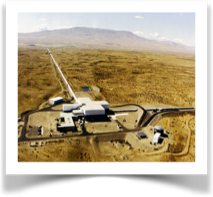 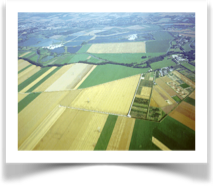 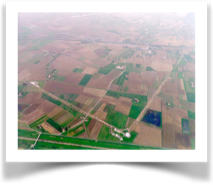 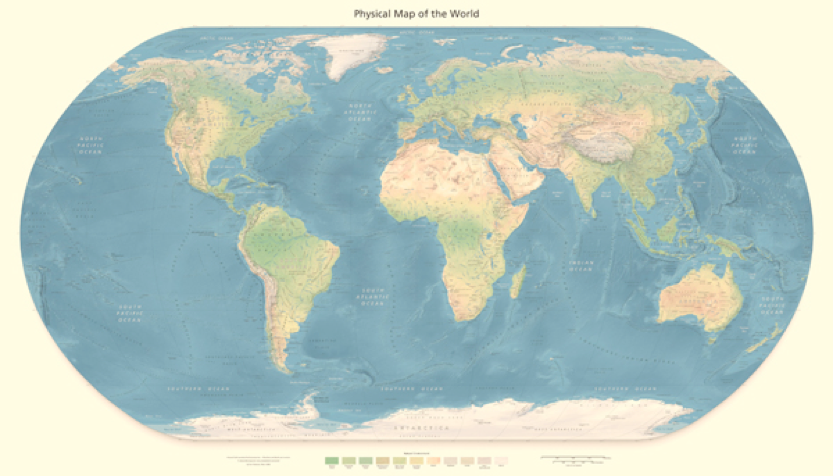 LSC
GEO600
LIGO/H
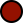 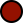 Virgo
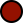 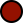 LIGO/L
LSC and Virgo share data,
do all analysis jointly.
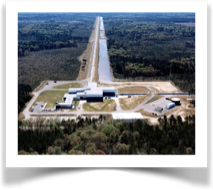 Oct 31, 2013   Bernard Schutz
The Violent Universe: Gravitational Wave Astronomy
2
Capabilities
Initial detectors (1G)
hburst ~ 10-21
BNS <mean range> ~ 20 Mpc
Advanced detectors (2G): Shoemaker’s talk
hburst ~ 10-22
BNS <mean range> ~ 200 Mpc
Beyond advanced (2.5-3G): Rowan’s talk
hburst ~ 10-23
BNS <mean range> ~ z = 1+
Oct 31, 2013   Bernard Schutz
The Violent Universe: Gravitational Wave Astronomy
3
Then and now
LIGO’s 1992 “definition”paper: Abramovici et al, Science 256, 325-333. (Shoemaker an author!)
LV “Observing Scenarios” paper arXiv:1304.0670, subm. Living Reviews Relativity.
Initial detectors made no detections; advanced detectors very likely to do so.
Advanced detectors will increase sensitivity in stages. By 2019 the mean range should be 200 Mpc and the expected number of binary neutron star detections will be 0.2-200 per year, with a best estimate of 40 per year.
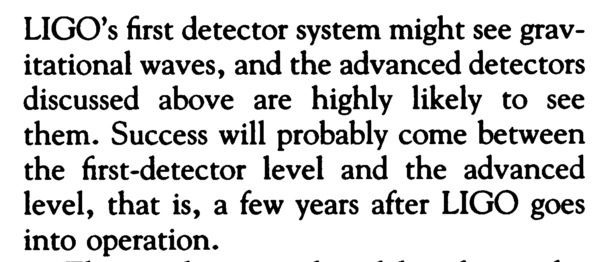 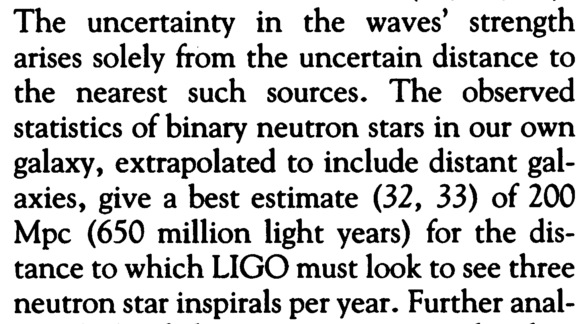 Oct 31, 2013   Bernard Schutz
The Violent Universe: Gravitational Wave Astronomy
4
The GW Spectrum
(B. S. Sathyaprakash)
Oct 31, 2013   Bernard Schutz
The Violent Universe: Gravitational Wave Astronomy
5
Three Pillars of GW Detection
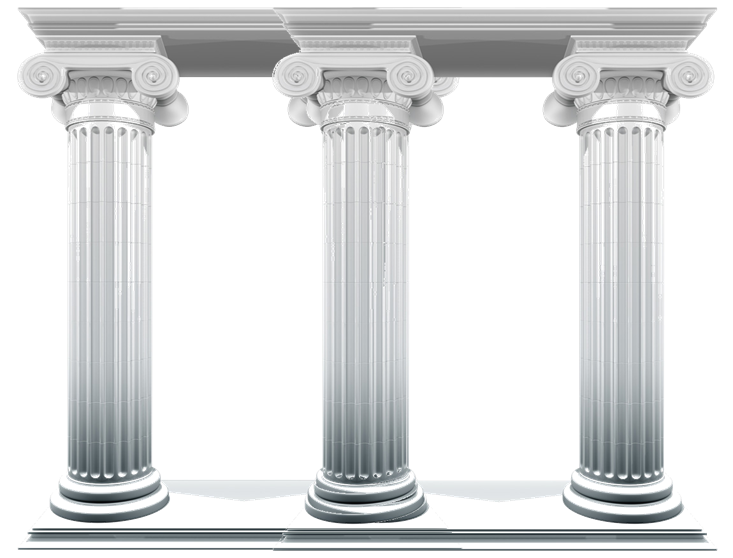 Data:
LIGO
Virgo
Kagra
eLISA
PTA
ET
Source
Modeling
Signal 
Analysis
Oct 31, 2013   Bernard Schutz
The Violent Universe: Gravitational Wave Astronomy
6
Binaries with LIGO-Virgo
Binaries all merge within a few minutes
BNS: best estimate rate 40/yr at 200 Mpc
BBH: very uncertain, rate maybe 50% of BNS
NS-BH: maybe rare?
Initial detectors have set upper limits
BNS: none to 20 Mpc, rate < 1.3x10-4 Mpc-1 yr-1, for Adv LIGO ~ 103 yr-1. [Phys. Rev. D 85, 082002 (2012)]   
BBH: none to 300 Mpc, rate < 3.3x10-7 Mpc-1 yr-1, for Adv LIGO ~ 103 yr-1. [Phys. Rev. D 87, 022002 (2013)]
Oct 31, 2013   Bernard Schutz
The Violent Universe: Gravitational Wave Astronomy
7
GW Pulsars with LIGO-Virgo
Spinning NSs are long-lived, so GWs must be weak. Need to integrate months of data.
Searches for known pulsars use radio timing. See arXiv:1309.4027.
Crab: h < 2.3x10-25, dE/dtGW < 0.01 dE/dttot
Vela: h < 1.1x10-24, dE/dtGW < 0.1 dE/dttot
All-sky searches(Einstein@Home): no detections, limits around 10-24, depends on f. [Phys. Rev. D 87, 042001 (2013)].
Oct 31, 2013   Bernard Schutz
The Violent Universe: Gravitational Wave Astronomy
8
Burst searches with LIGO-Virgo
There have been many searches with data 2005-10:
Untriggered all-sky searches set upper limits around 10-21 in 1 year: Phys. Rev. D 85, 122007 (2012).
Searches triggered by gamma-ray bursts have found no GW counterparts. See arXiv:1309.6160, Astrophys. J. 760 (2012) 12, Astrophys. J. 755 (2012) 2.
Swift did searches triggered by GW candidate events, also with no positives: Astrophys. J. Suppl. 203 (2012) 28
Searches for coincidences between GW and neutrino events with Antares: JCAP 1306 (2013) 008.
Searches for optical counterparts to GW candidate events: arXiv:1310.2314, Astron. Astrophys. 541 (2012) A155
These have prepared software, techniques, protocols for searches with advanced detectors.
Oct 31, 2013   Bernard Schutz
The Violent Universe: Gravitational Wave Astronomy
9
Other LIGO-Virgo Searches
Many other searches have been performed:
Stochastic background (isotropic and directed)
Cosmic strings
GWs from pulsar glitches (NS ringdown modes)
GWs from pulsars near Galactic Center
Ringdowns of black holes
Oct 31, 2013   Bernard Schutz
The Violent Universe: Gravitational Wave Astronomy
10
Einstein@Home Finds Radio and Gamma-ray Pulsars
Volunteer computing system Einstein@Home delivers 470 Tflops continuously.
GW software was developed for deep searches for periodic signals.
Bruce Allen and team (AEI) applying similar techniques and finding pulsars in data from Aricebo [Astrophys. J. Lett. 732, i.d. L1 (2011)] and Fermi/LAT [Astrophys. J. 744, i.d. 105 (2012)].
Recent Parkes analysis found 24 pulsars, including 6 in binaries[Astrophys. J. 774, i.d. 93 (2013)]
Oct 31, 2013   Bernard Schutz
The Violent Universe: Gravitational Wave Astronomy
11
Advanced Detector Observing
From 2015 onward, LIGO will have periods of observing alternating with periods of improving sensitivity. 
If all goes well and the “best estimate” rates are correct, first detection should happen 2016-17. (Shoemaker talk)
Multimessenger should be a feature of the observing scenario from the start. 
Patrick Sutton reviewed our preparations and expectations.
The promise of GW detection is now very close to being realised.
Oct 31, 2013   Bernard Schutz
The Violent Universe: Gravitational Wave Astronomy
12
GW Sources for eLISA
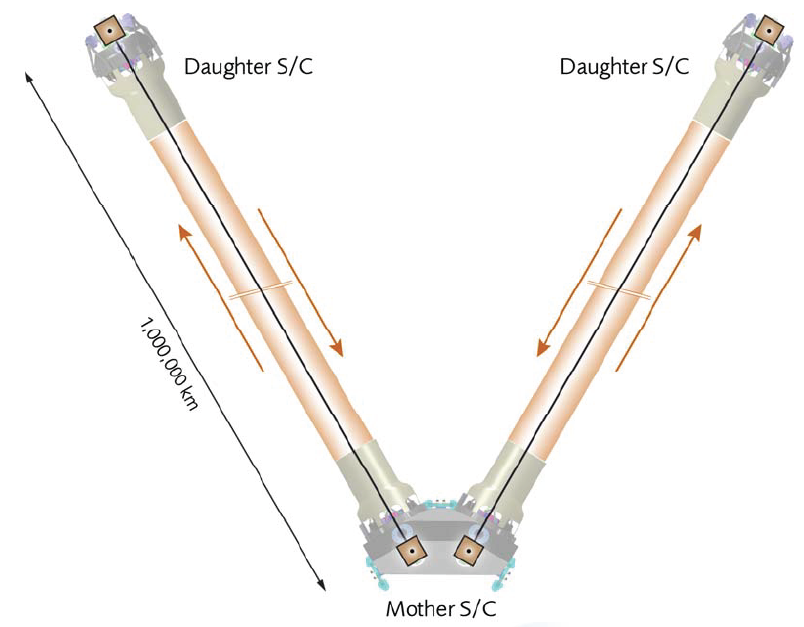 eLISA seems likely to be adopted for ESA’s L3 launch around 2034.
Long arms mean high amplitude SNR: 50-1000+.
Important sources include
MBH binary mergers out to redshifts of 20, tracers of beginning of galaxy formation.
EMRI: a MBH swallows an “ordinary” BH, strong test of GR, probe of clusters around central BHs. 
WD-WD binaries: with thousands of systems, mapping the Galaxy and examining a principal end phase of stellar evolution.
Oct 31, 2013   Bernard Schutz
The Violent Universe: Gravitational Wave Astronomy
13
LISA/eLISA Sensitivity
(B. S. Sathyaprakash)
Oct 31, 2013   Bernard Schutz
The Violent Universe: Gravitational Wave Astronomy
14
Pulsar Timing
Worldwide IPTA collaboration of three main groups: EPTA, NANOGRAV, PPTA.
Accumulating good data on more and more millisecond pulsars, closing in on predictions. 
First detection of an astrophysical stochastic background due to SMBH binaries could happen as early as 2016. 
Pulsar timing comes into its own with SKA: possibility of identifying individual systems.
Remember: at frequencies 1/yr, we only get a few cycles of each waveform. Principal pay-off likely to be the statistics of SMBH systems 108-1010 M๏.
Oct 31, 2013   Bernard Schutz
The Violent Universe: Gravitational Wave Astronomy
15
PTA: Predictions vs Sensitivity
Sesana, MNRAS 433, L1-L5 (2013)
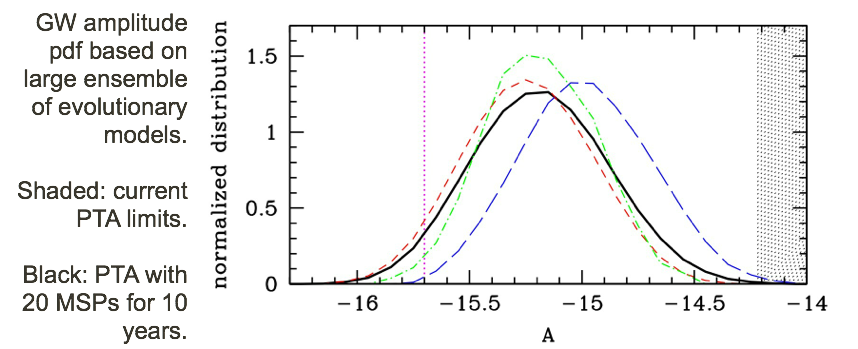 Oct 31, 2013   Bernard Schutz
The Violent Universe: Gravitational Wave Astronomy
16
Expanded Network
The advanced interferometer network will be increased by KAGRA in Japan (2018+) and LIGO-India (after 2020).
Brings many benefits: 
longer baselines leading to better positions, easier follow-up, more counterpart identifications;
better sky-coverage; 
better time-coverage (duty cycle); 
better vetoes against instrument “glitches” because of redundancy of GW data with 3+ detectors.
Oct 31, 2013   Bernard Schutz
The Violent Universe: Gravitational Wave Astronomy
17
Worldwide Network 2020+
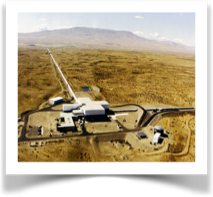 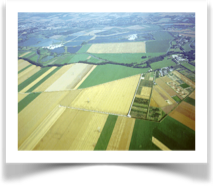 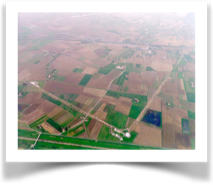 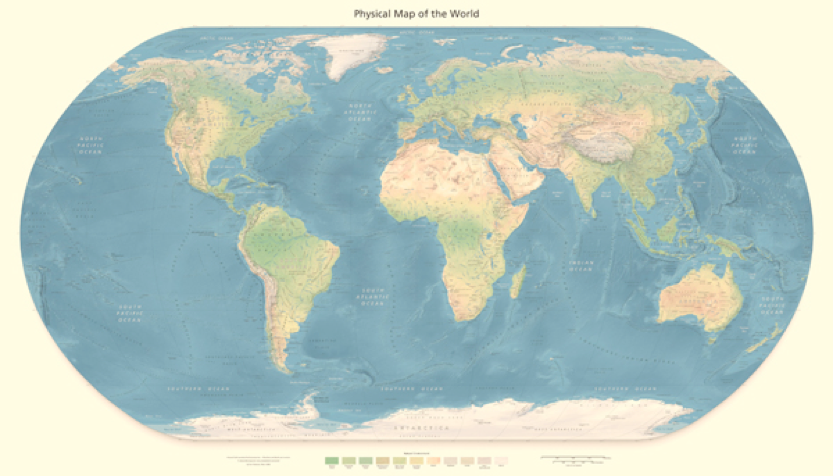 GEO600
LIGO/H
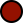 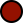 Virgo
KAGRA
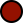 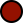 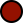 LSC
LIGO/L
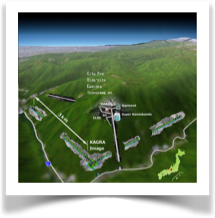 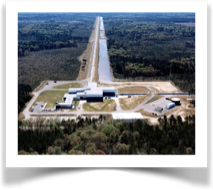 LIGO/India
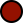 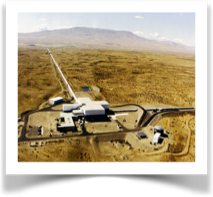 Oct 31, 2013   Bernard Schutz
The Violent Universe: Gravitational Wave Astronomy
18
Antenna Amplitude Patterns
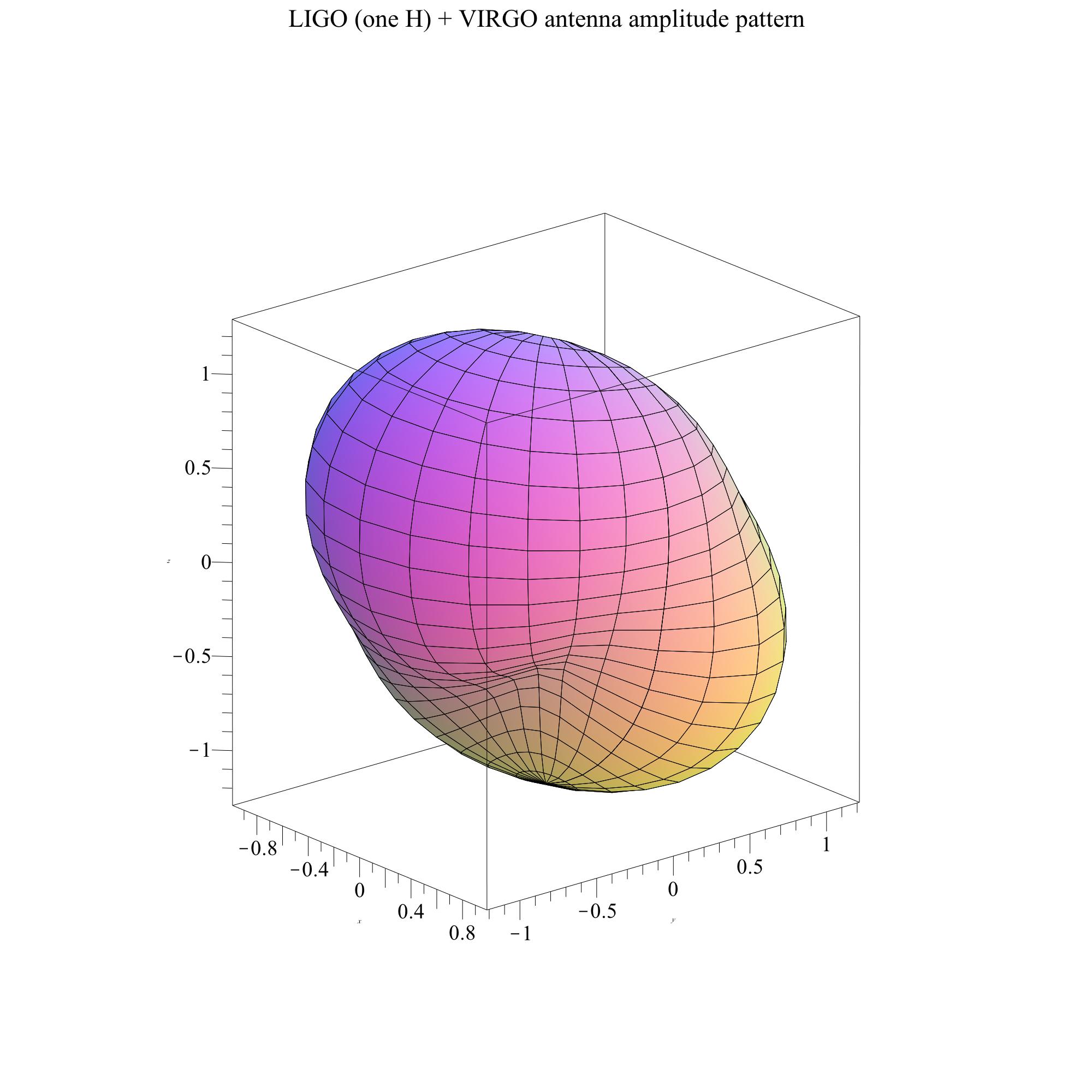 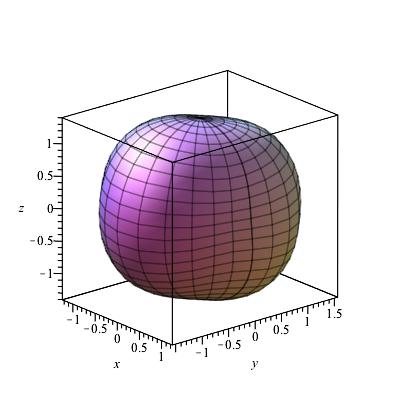 Hanford-Livingston-Virgo
5 Advanced Detectors
Viewpoint over 
North Atlantic
Oct 31, 2013   Bernard Schutz
The Violent Universe: Gravitational Wave Astronomy
19
Expected Event Rate
Horizon
(B S Sathyaprakash)
Oct 31, 2013   Bernard Schutz
The Violent Universe: Gravitational Wave Astronomy
20
Worldwide Network Science 2023
With 100s of BNS, BBH events per year:
GRB-BNS association – look directly into engine.
Statistics of BNS masses, BBH masses & spins
Strongest signal per year amplitude SNR ~ 60
Tests of GR, evidence about NS EOS
Good positions, identifications – precise distances, measure local H0 to better than 1%.
Discovery space: enough sensitivity to identify something completely unexpected.
Oct 31, 2013   Bernard Schutz
The Violent Universe: Gravitational Wave Astronomy
21
And after that …
Third generation detectors like ET can finally extend the reach of BNS detection out to cosmological distances, z > 1. (Talk by Rowan)
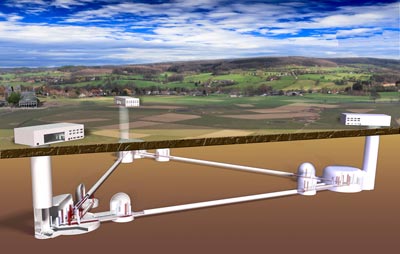 Oct 31, 2013   Bernard Schutz
The Violent Universe: Gravitational Wave Astronomy
22
eLISA and ET Work Together at z = 0.5
eLISA
ET
(B. S. Sathyaprakash)
Oct 31, 2013   Bernard Schutz
The Violent Universe: Gravitational Wave Astronomy
23